Bonjour
mercredi, le quinze novembre
Travail de cloche
Comprennez-vous le calcul?
Bonjour
mercredi, le quinze novembre
Bon Anniversaire
Bon anniversaire
Bon anniversaire
Bon anniversaire chère Marielle
Bon anniversaire
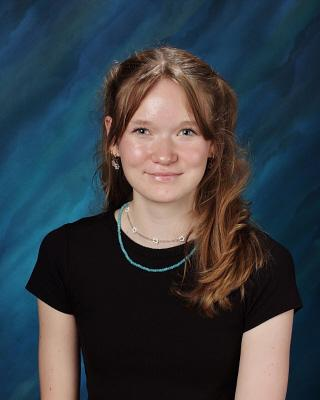 Bonjour
mercredi, le quinze novembre

un moment de culture francophone
un cadeau pour Marielle
le roman-photo
Pourquoi tombons-nous?
Nous tombons pour apprendre comment se lever.
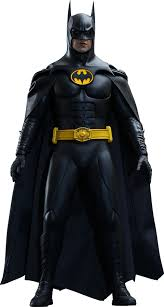 Sommes-nous prêts?

Nous sommes prêts!
Monaco is a sovereign principality which is well known for its casino and its aquarium.
roman-photo
pp. 138 - 139
Devoirs
Billet de sortie
Qui est la personne le mieux connu que vous avez vue?